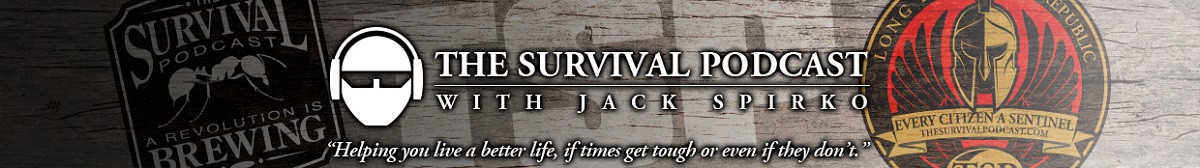 Food Security is the First Security?
Presented by Jack SpirkoThe Greater Reset 4
All Resources will be at thesurvivalpodcast.com/greater4
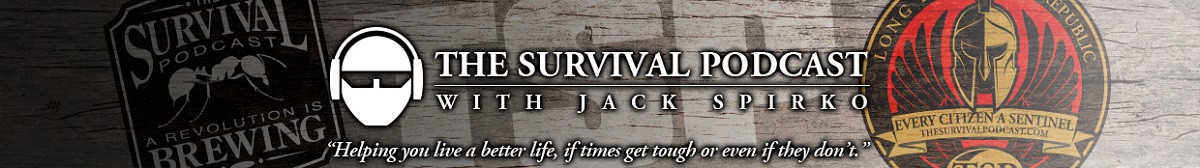 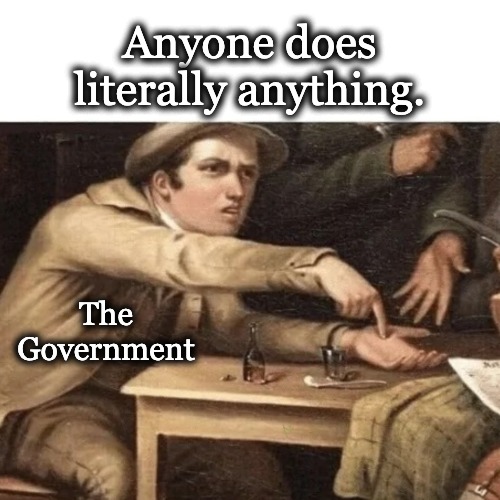 Remember Why We are Here Together
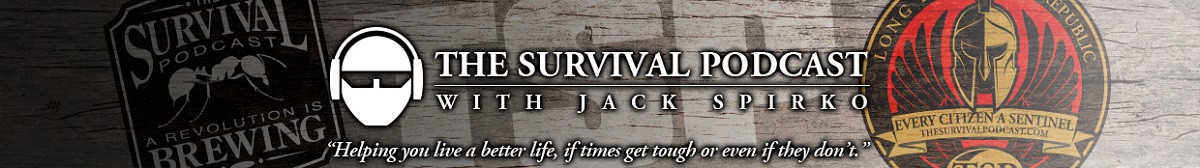 Eating Really Great
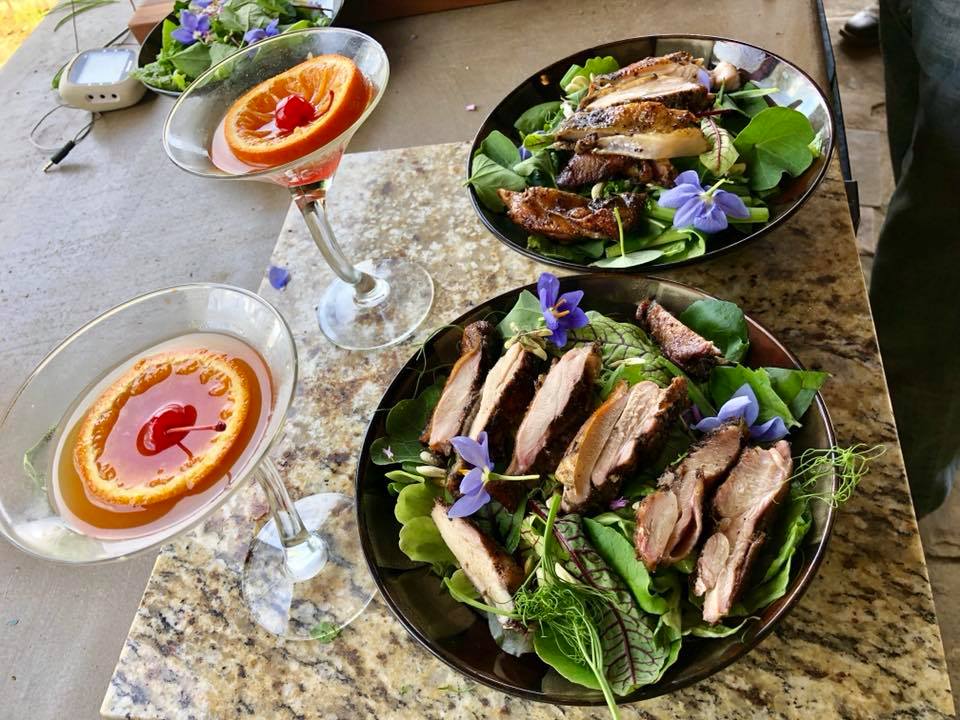 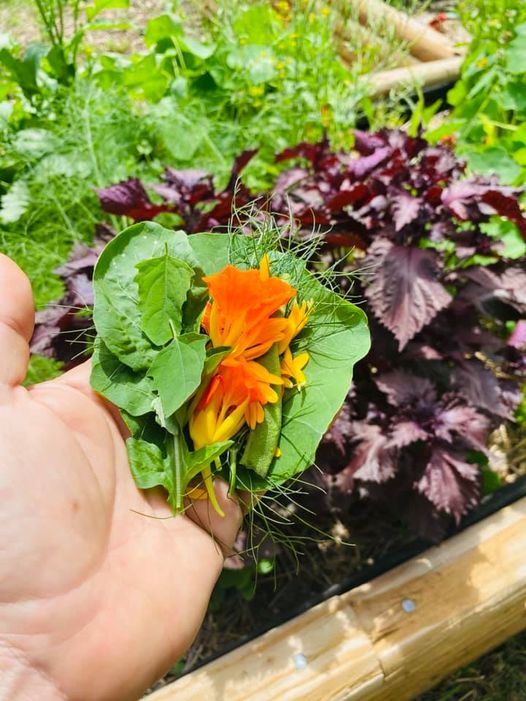 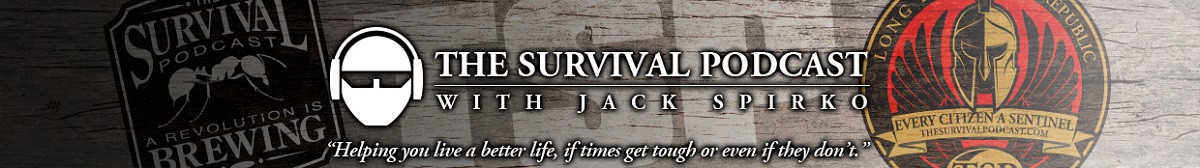 Why I am Doing this Topic
Our #1 Export is Top Soil
Declining Fertility
Declining Biodiversity
Declining Health
12 to 1 Energy Ratio
No Excuse for Any of It!
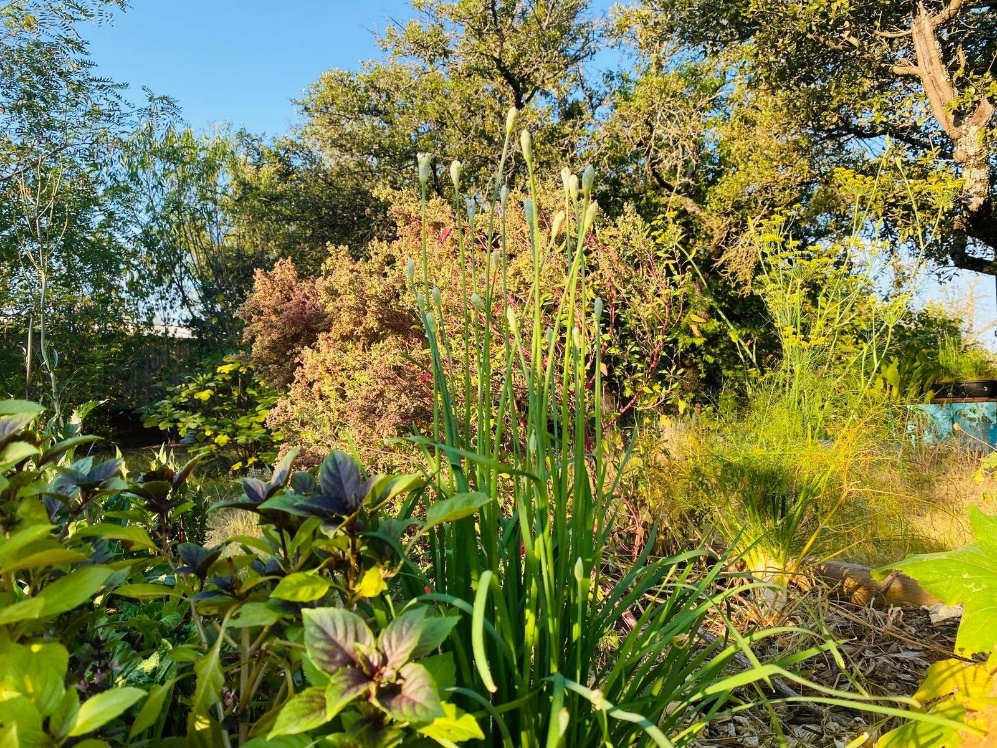 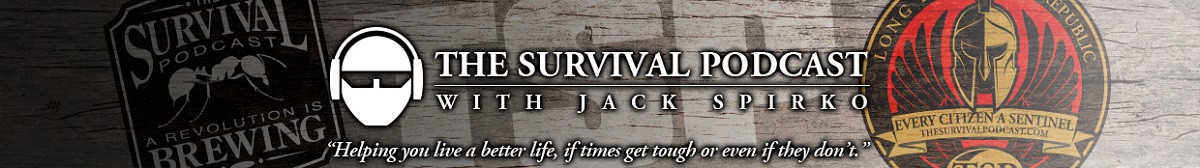 The First Security is Food Security
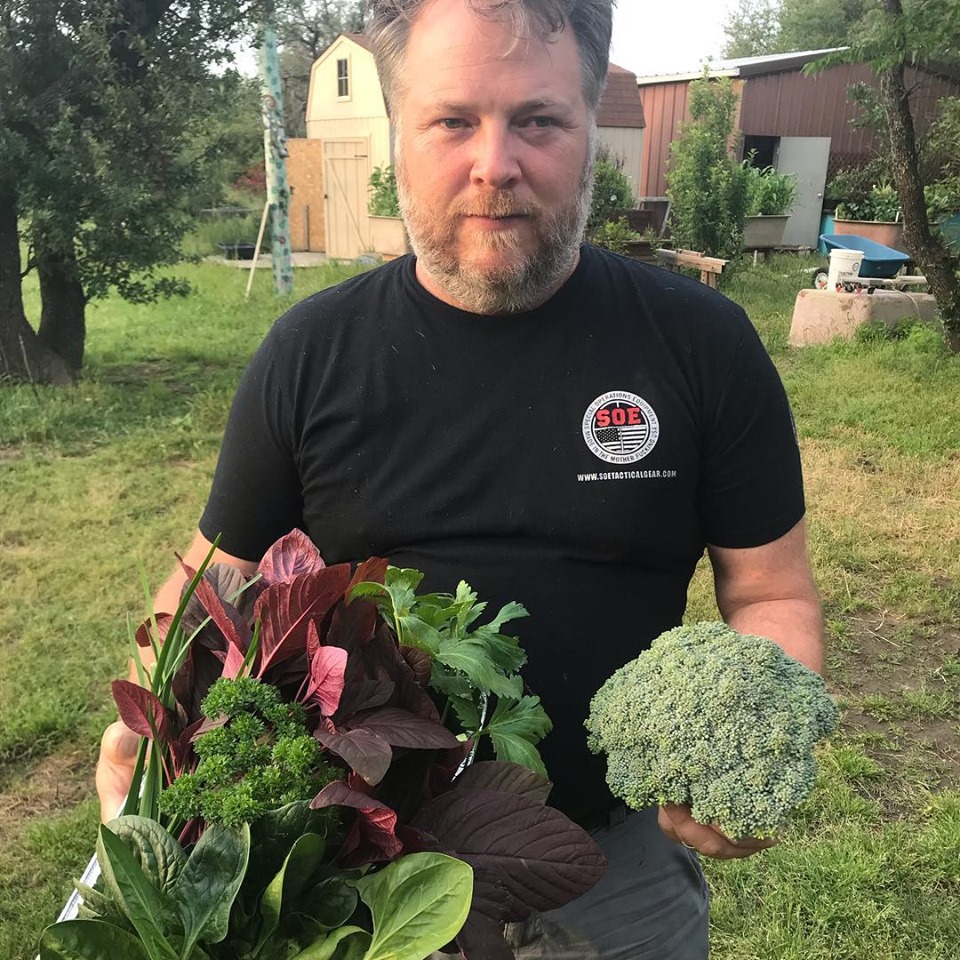 What We Will Cover Today
Calorie & Nutrition Crops
Small Livestock
Fertility
Meat Trigger Warning
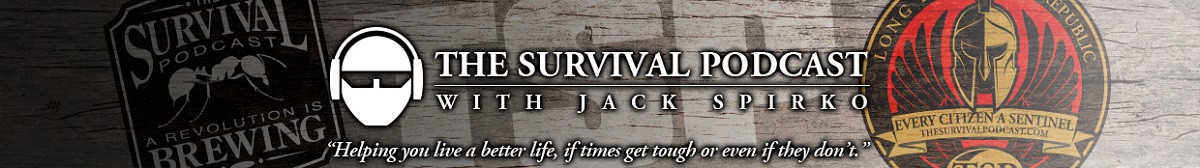 Calorie Crops – Southern Climates
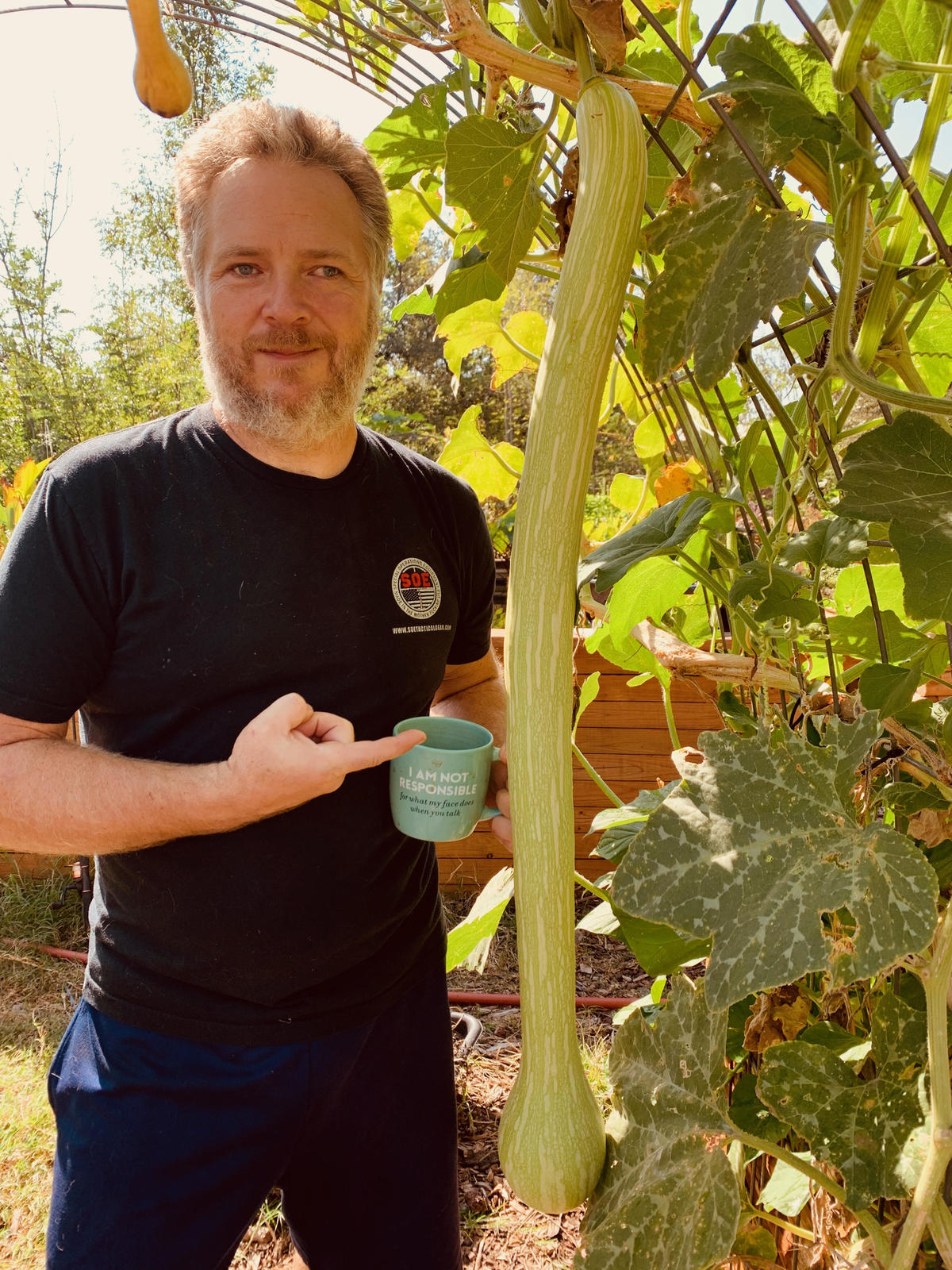 Squash (c. moschata)
Sweet Potato (purple Japanese)
Jerusalem Artichokes (any)
Beans (shelling)
Turnip/Beets (winter crop)
Winter Peas (blaze winter)
Cow Pea (any)
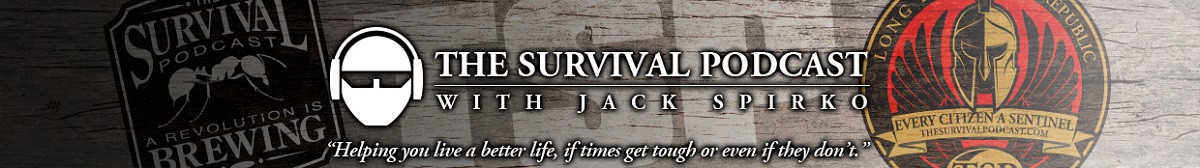 Other Plants I Grow
Python Snake Bean
Beans (Asian Long)
Cucumber (Asian)
Fennel (Florence)
Peppers
Tomatoes (Cherries do best in TX)
Egg Plant (Ping Tung)
Herbs & Greens (all of em)
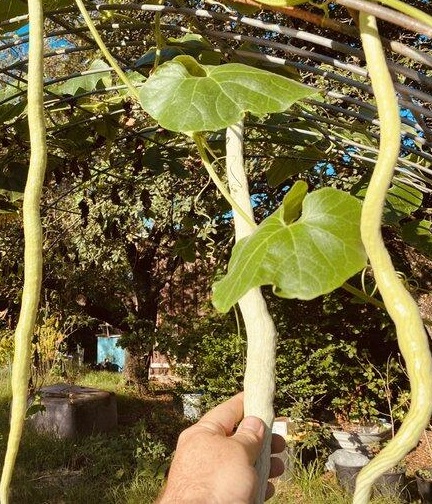 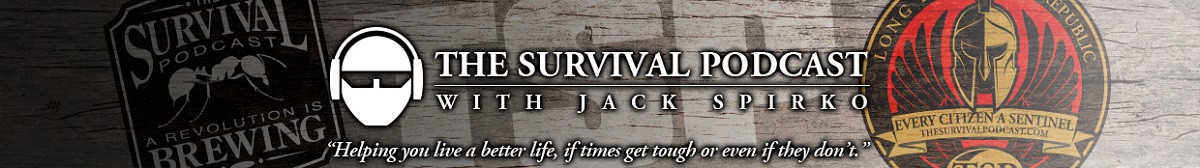 “Small” Livestock
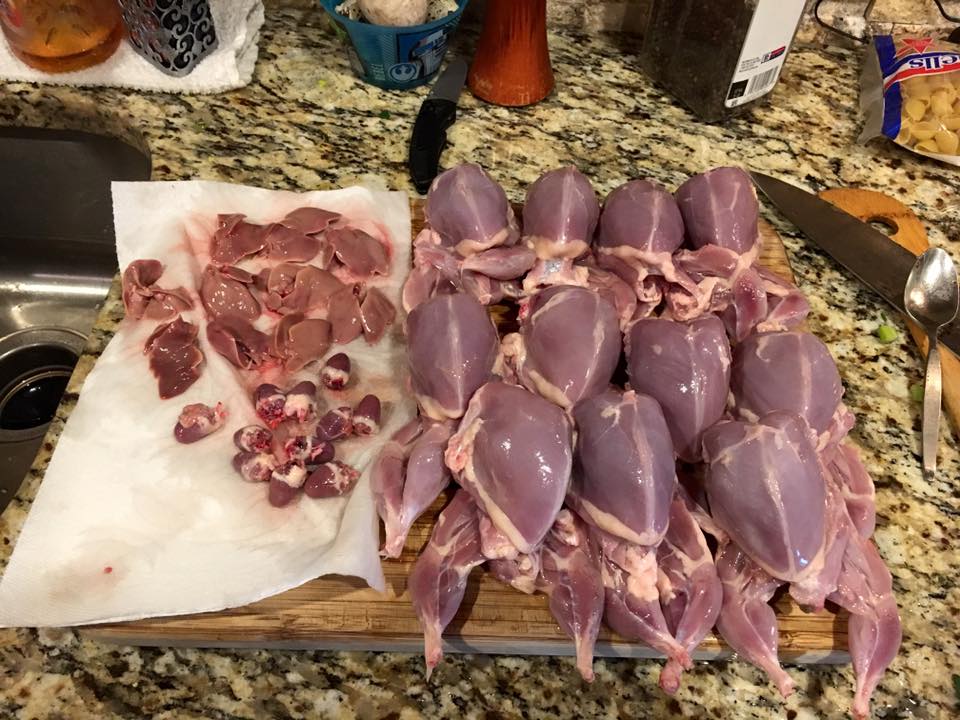 Quail
Chickens (Bresse)
Ducks
Muscovy
Rabbits 
Sheep
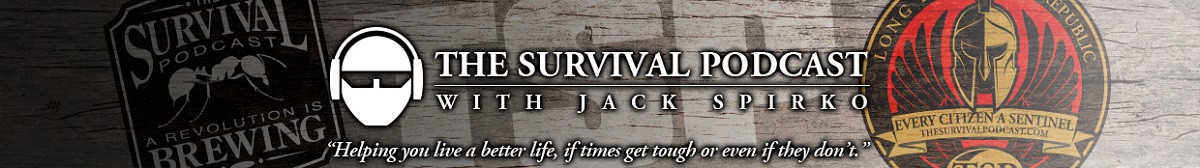 What Do You Think This Is?
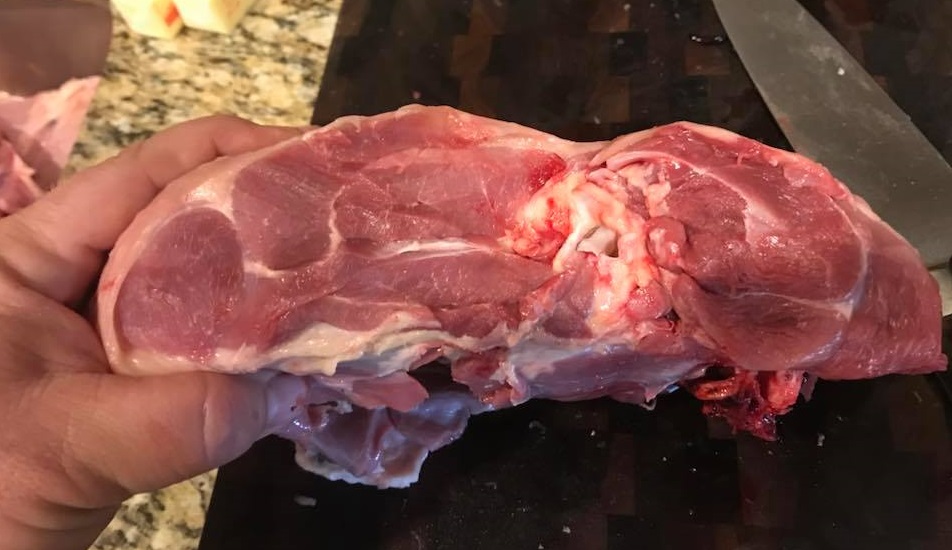 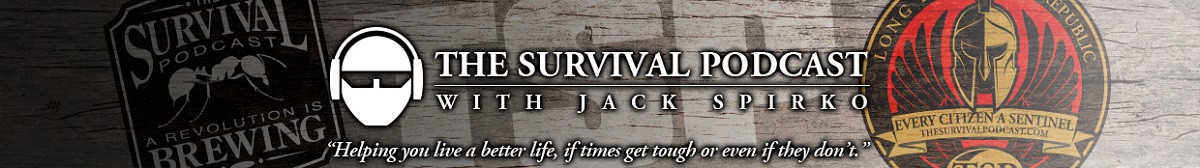 Fertility
Build Fertility
Hold Fertility
Increase Fertility
My Compost
Biochar 
Terra Preta
Silvopasture
Grazing Systems
Tactics vs. Techniques
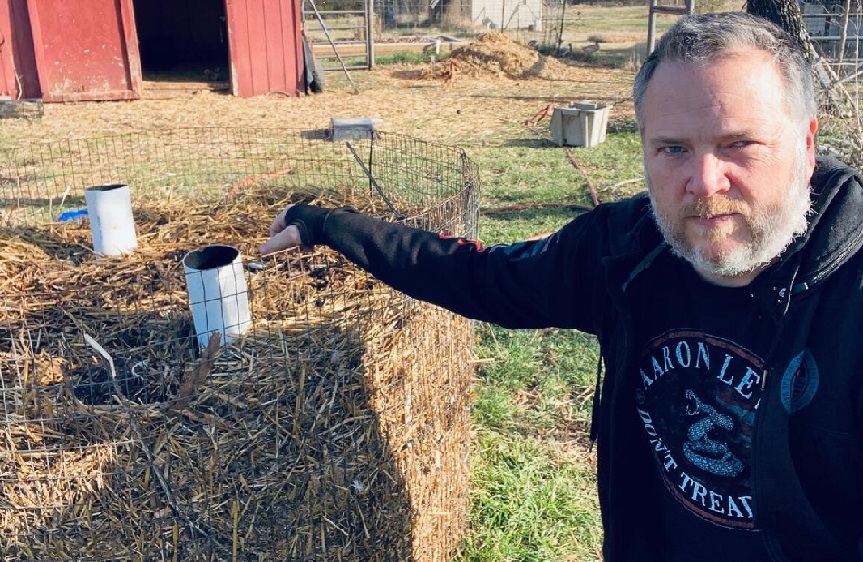 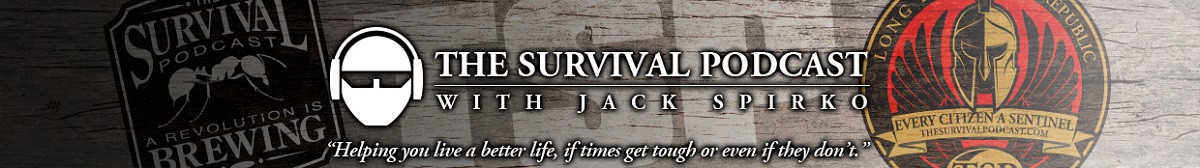 Find Your Heroes and Do Something
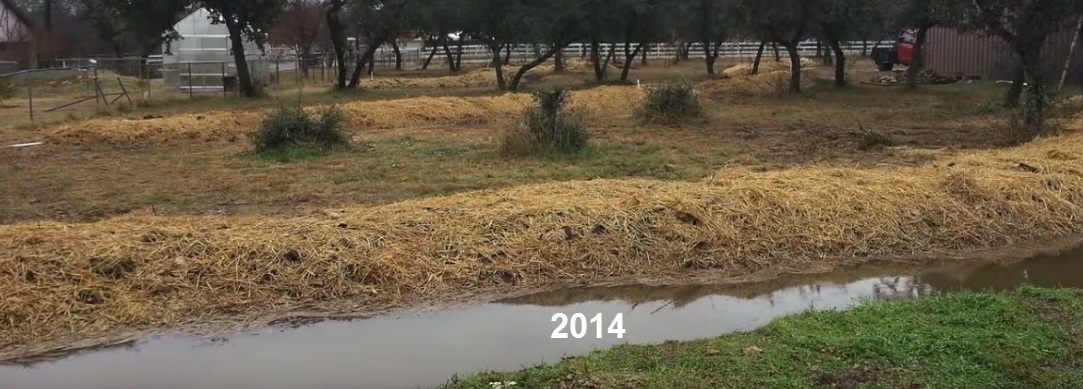 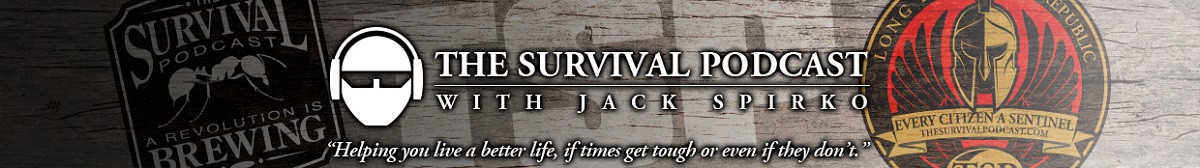 Find Your Heroes and Do Something
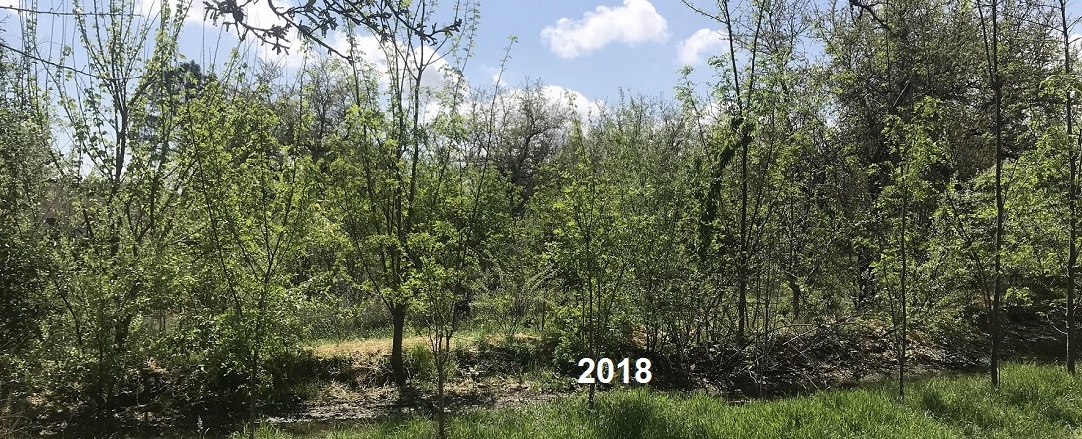 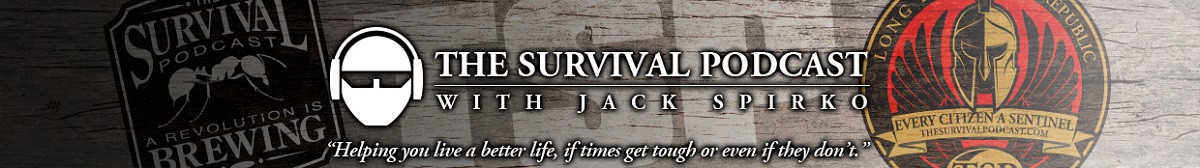 Learn More and Connect
Everything you need to connect with me and expand on this presentation including a recording of it, is at

TheSurvivalPodcast.com/greater4